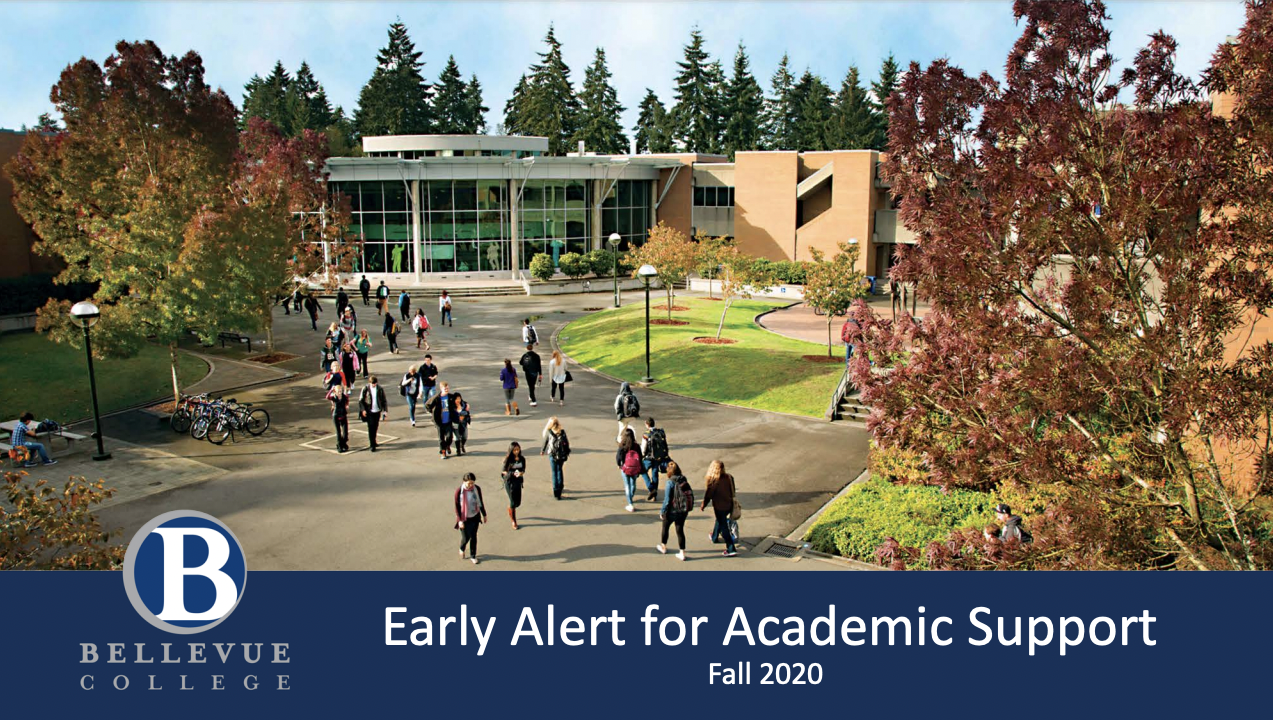 2021
Bellevue College’s Early Alert for Academic Support
Early Alert Intervention Pathways
Faculty Early Alert Data- Fall 2021
[Speaker Notes: One of the primary goals of Early Alert for 2021-2022 is to increase faculty participation in the Early Alert program. Data from 2020-2021 shows that 28% of faculty submitted an Early Alert; for the Fall 2021 quarter 29% of faculty submitted an Early Alert. Our goal for this academic year is to increase Early Alert submissions by 10%.]
Early Alert Data- Fall 2021
Total alerts: 590
General Students* alerts: 393 (66.61%)
International Student alerts: 45 (7.63%)
Running Start alerts: 129 (21.86%)
Workforce Student alerts: 23 (3.9%)
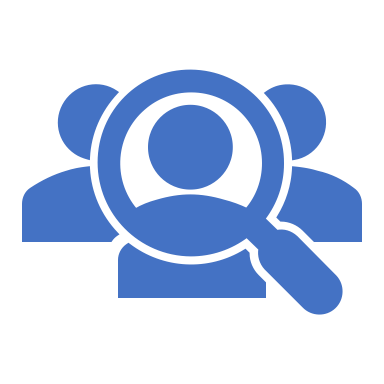 *General students are all students, including bachelor’s program students, excluding Running Start, International, and Workforce Education students.
Math:  26 out of 52 alerts were pre-college Math.English:  21 out of 83 alerts were for pre-college English.Psychology:  25 out of 53 alerts were PSYC&100.
MAIN STUDENT TOPICS ON CALLS/EMAILS